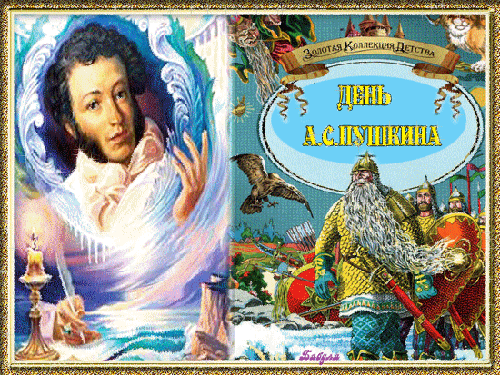 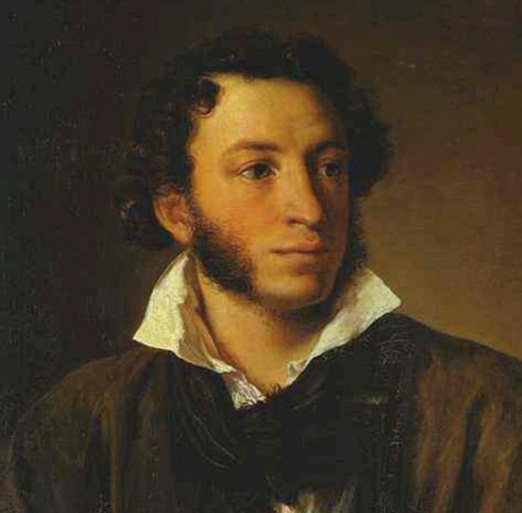 А.С. Пушкин
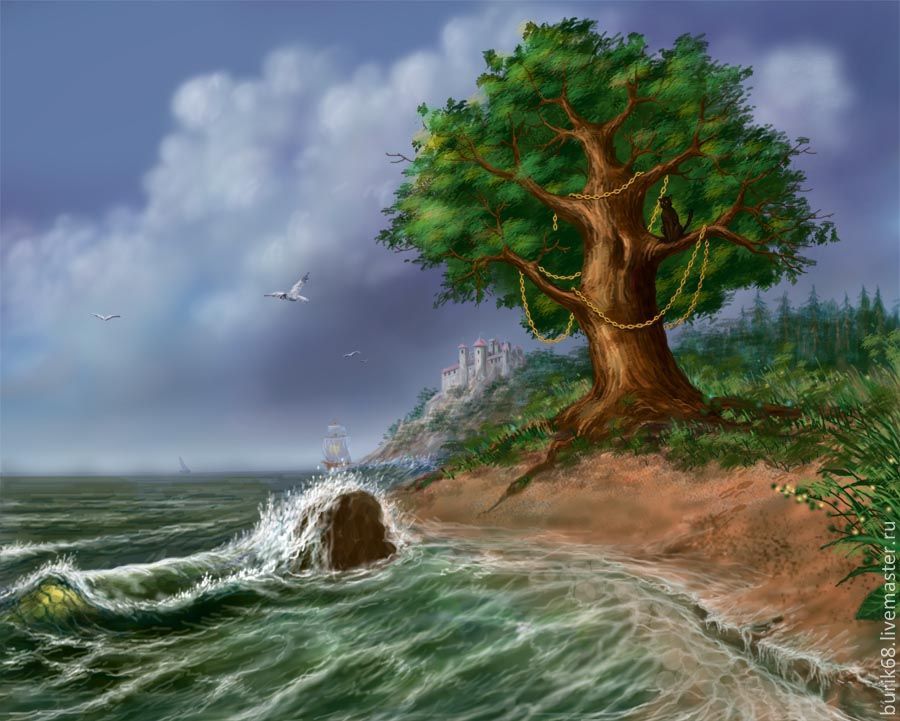 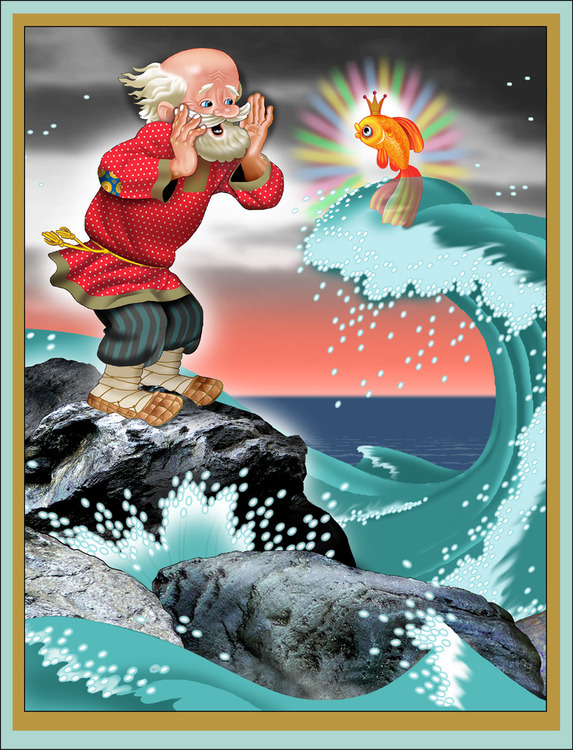 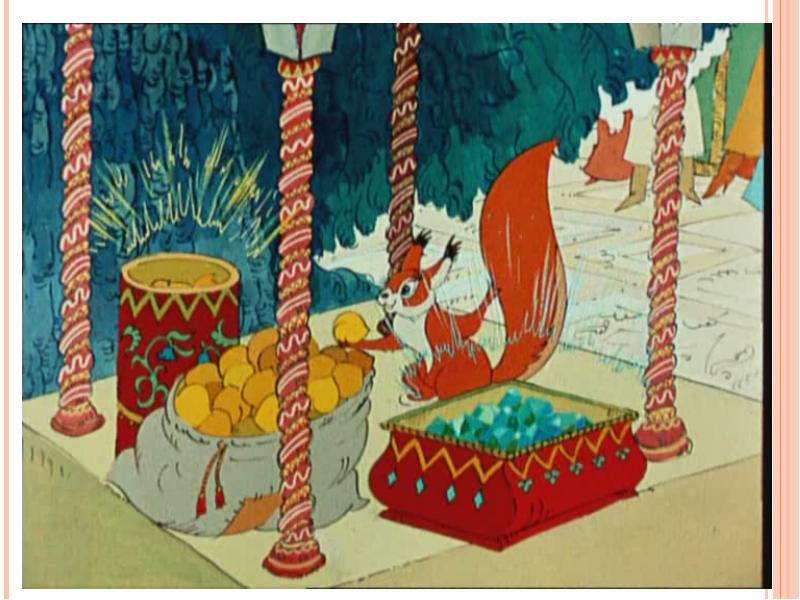 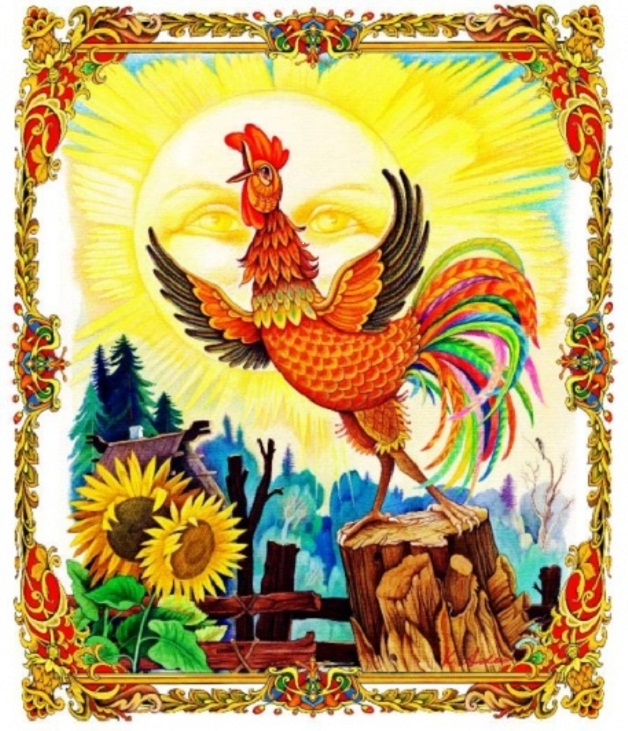 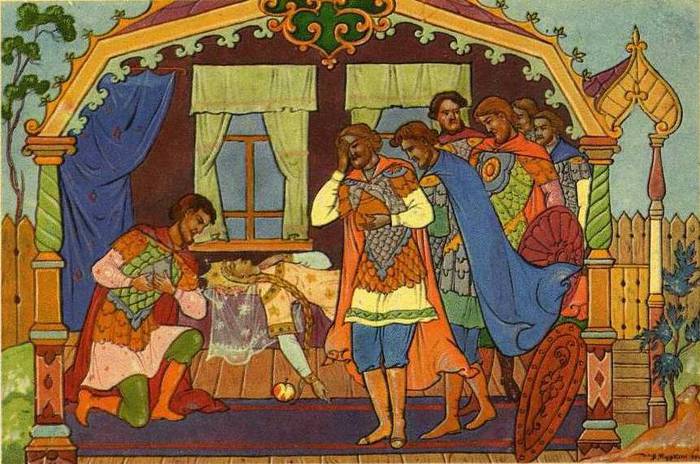 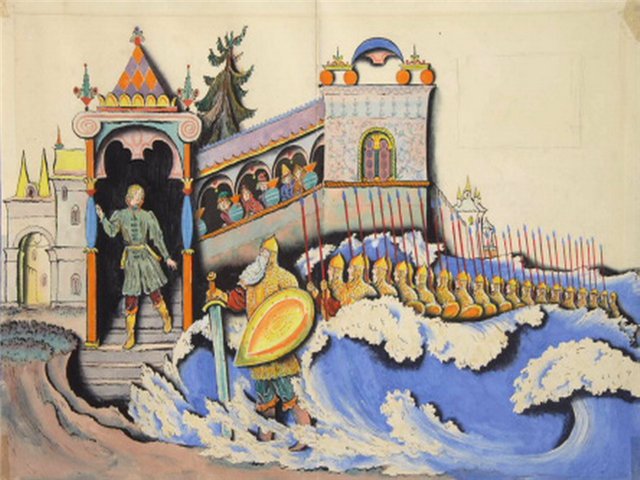 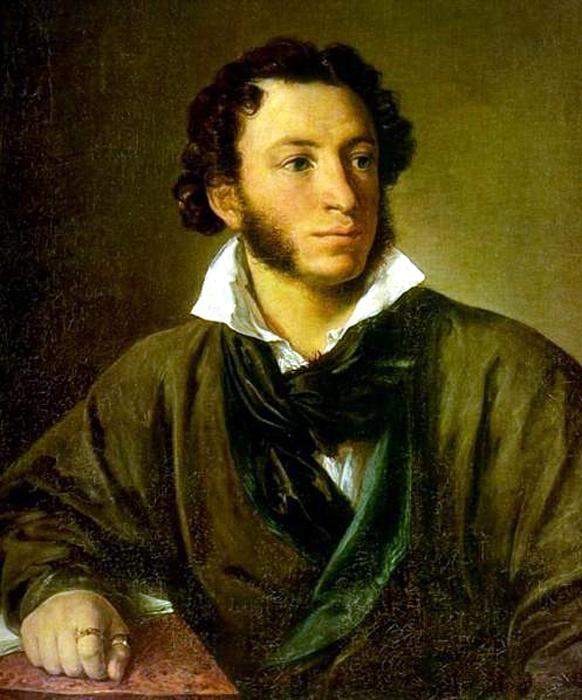 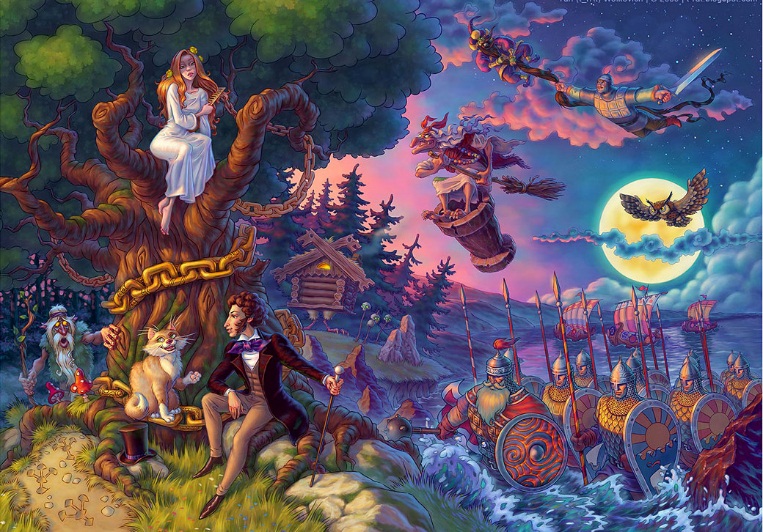